AerTab SeriesProduct IntroductionAT-1450
July 2016
Modular Solution
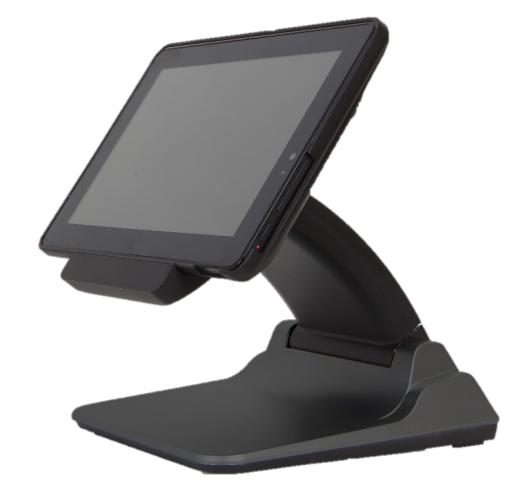 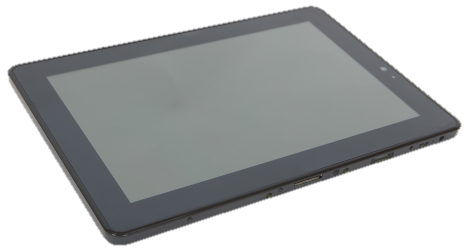 10” Mobile POS
Intel
Cherry Trail
Quad Core
1.84G
Cradle + Station
Intel
Cherry Trail
Quad Core
1.84G
AT-1450 10” Mobile POS
Specifications
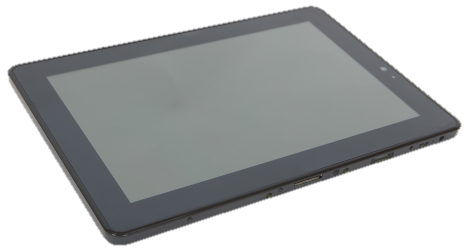 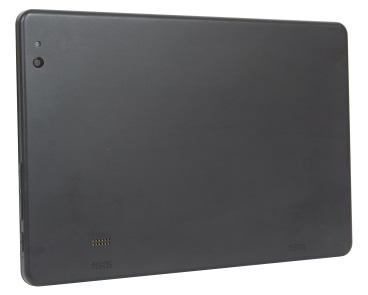 A Quick Tour for AT-1450
10.1” IPS 
Touch Display
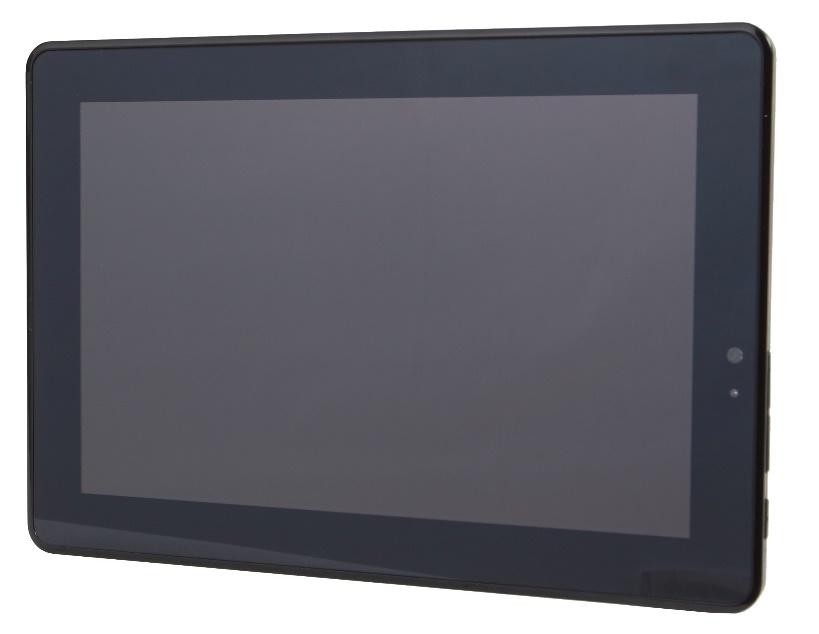 Front Camera 2MP
Light Sensor
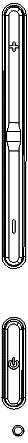 Volume
Up Button
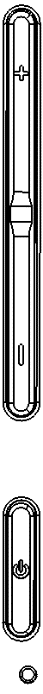 Power Button
Power LED
Down Button
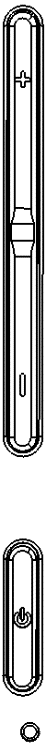 Red
Charging
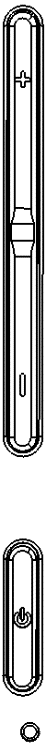 Blue
Discharging
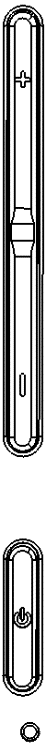 Purple
Full
A Quick Tour for AT-1450
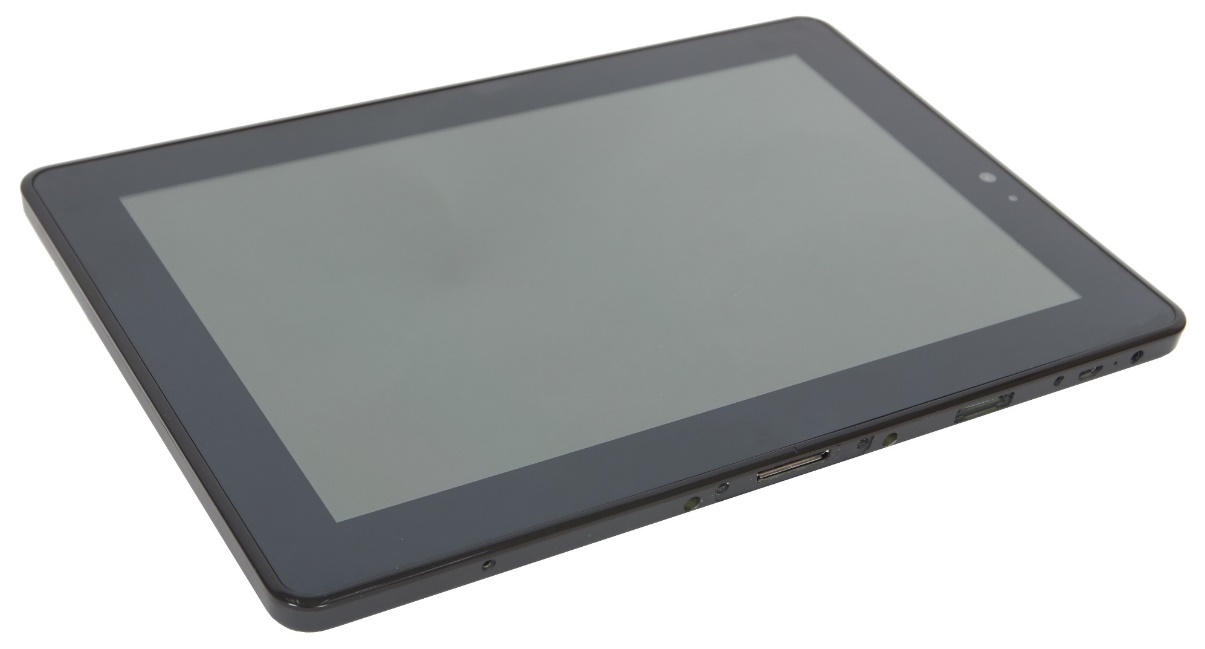 3.5 Phone Jack
Mic
Micro USB(OTG/DC In)
SD Card
Docking Port
A Quick Tour for AT-1450
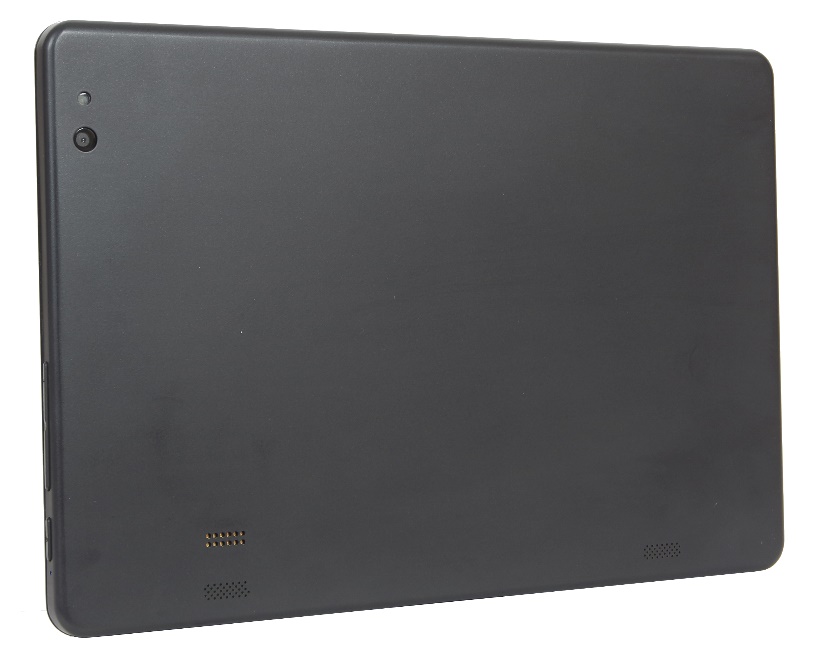 Read Camera 8MP
Cradle Port
Speaker
Service Cradle
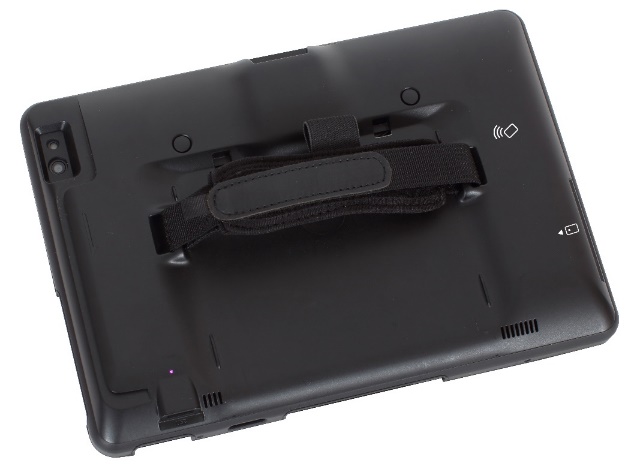 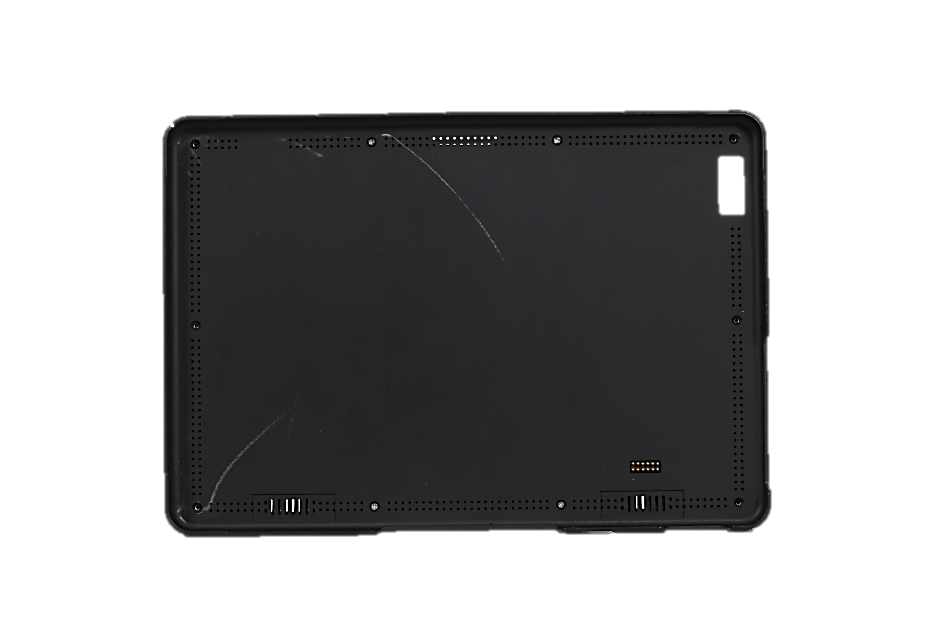 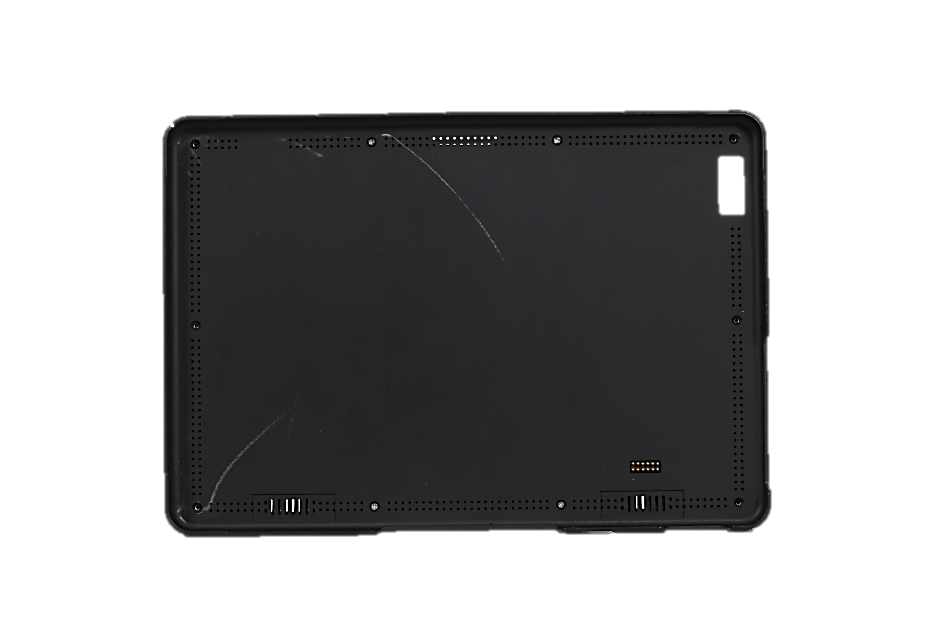 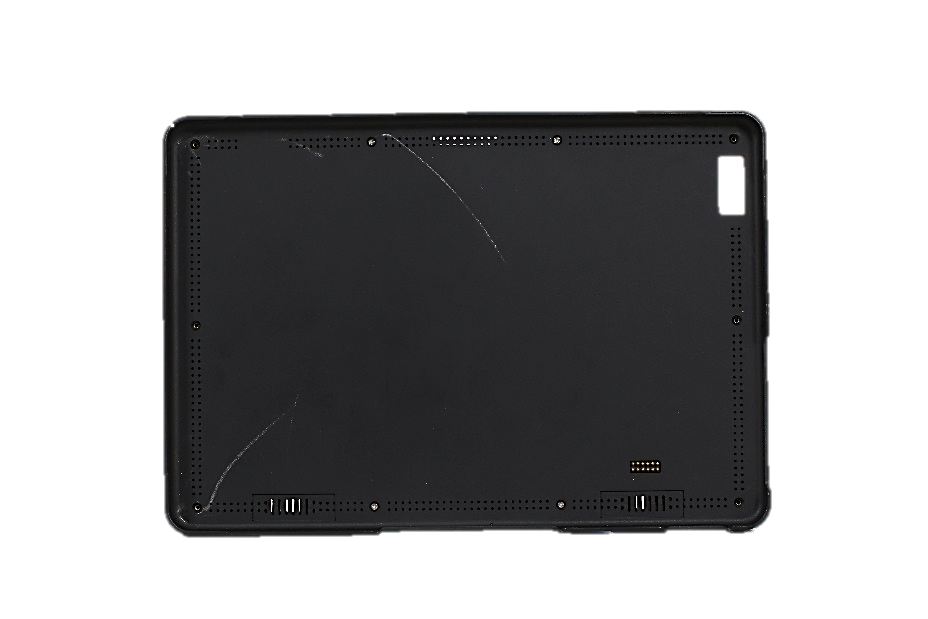 A Quick Tour for Cradle
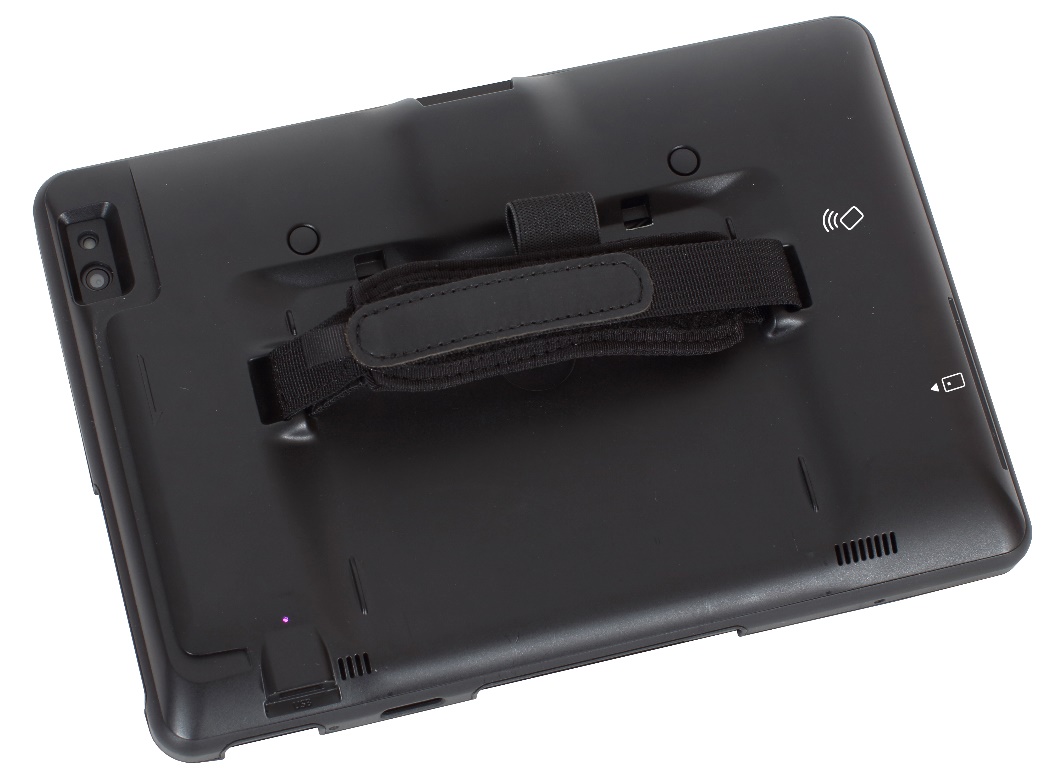 2D Barcode Scanner
Scanner Button
NFC
IC Card Reader
MSR
Battery LED
USB 2.0
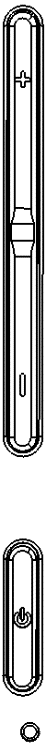 Red
Charging
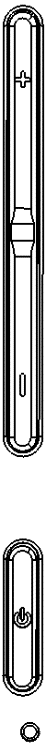 Blue
Discharging
Purple
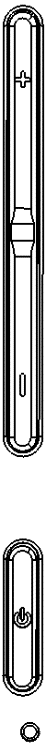 Full
A Quick Tour for Cradle
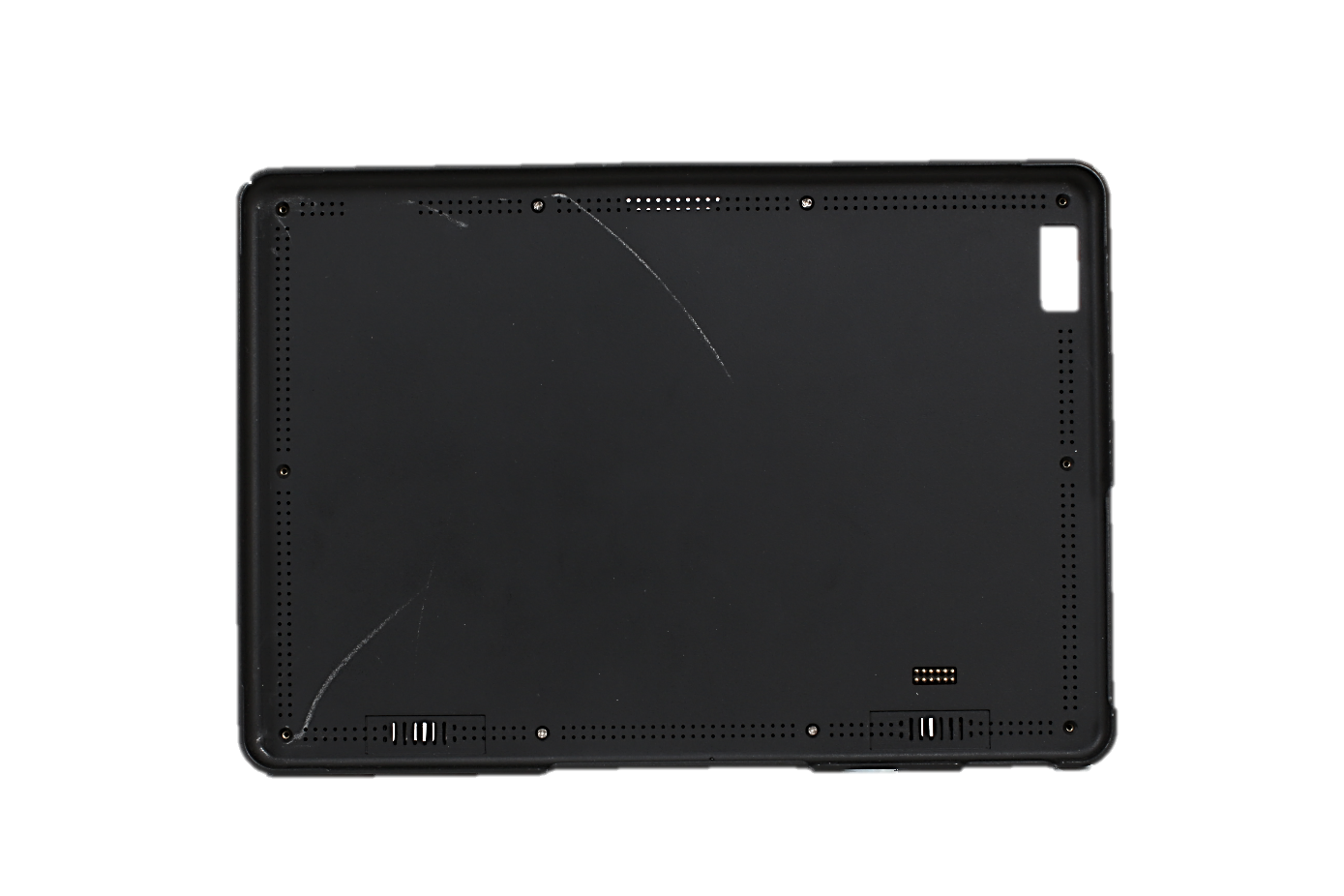 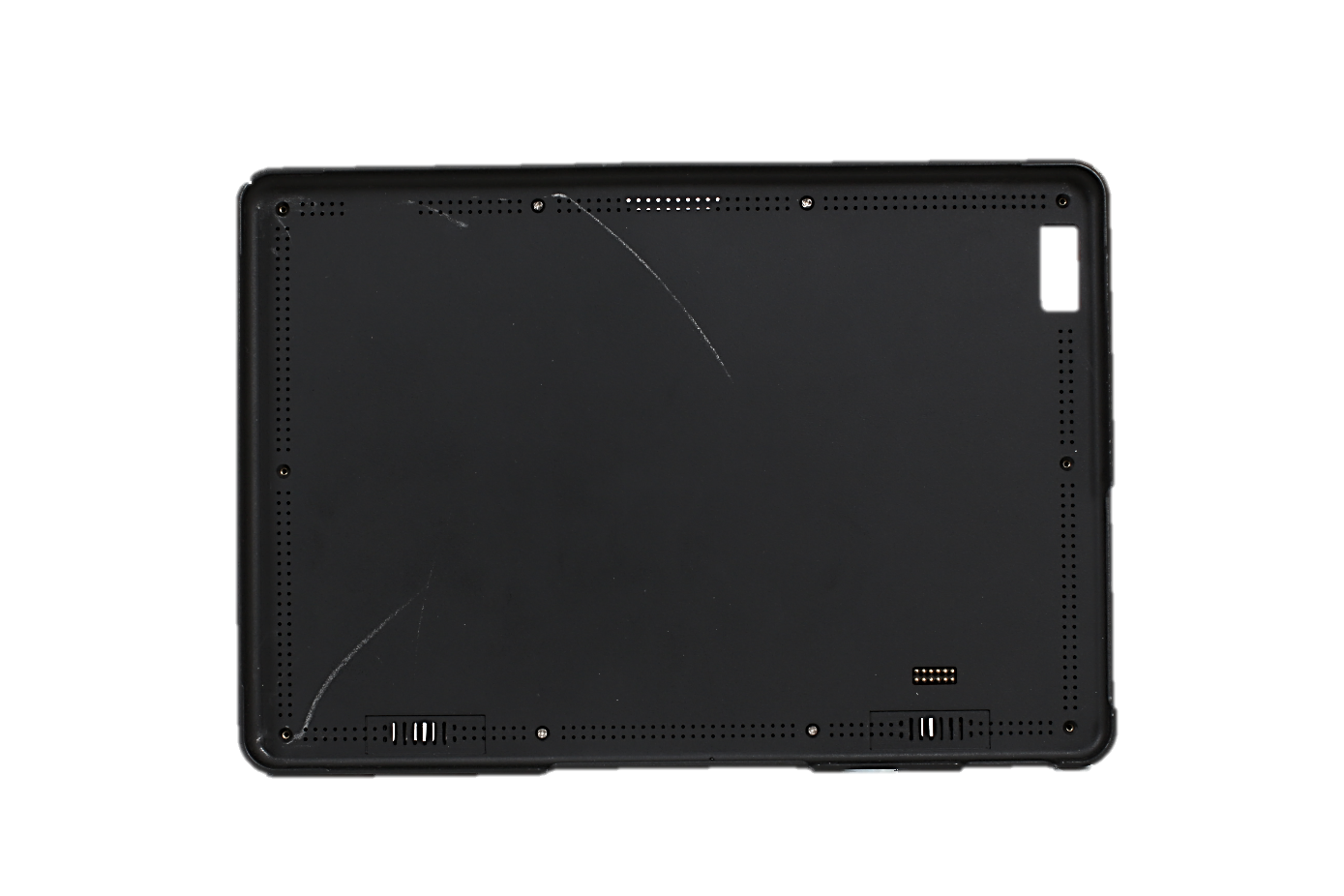 Cradle Port
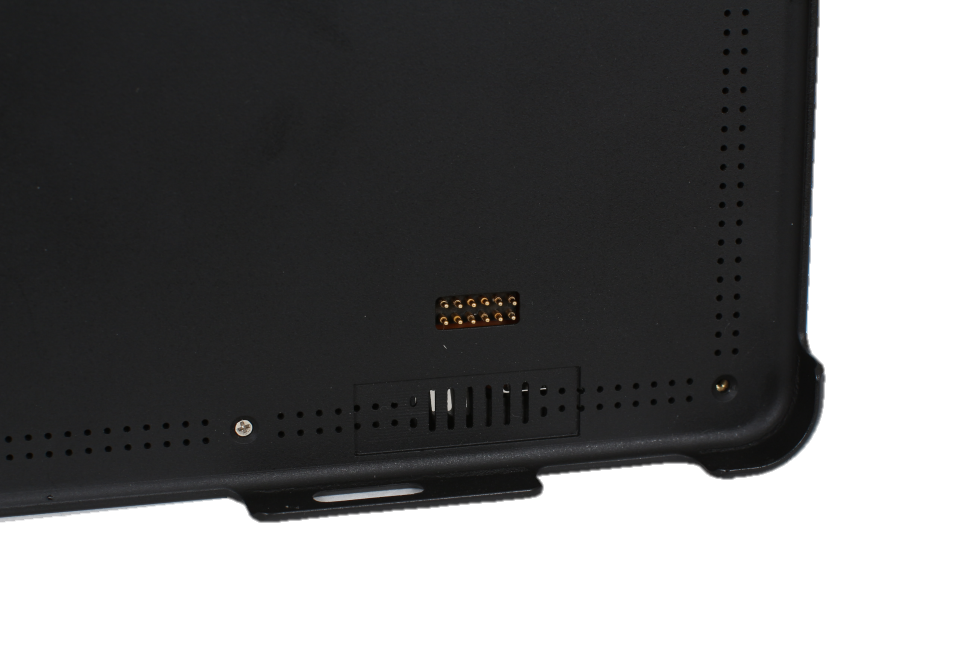 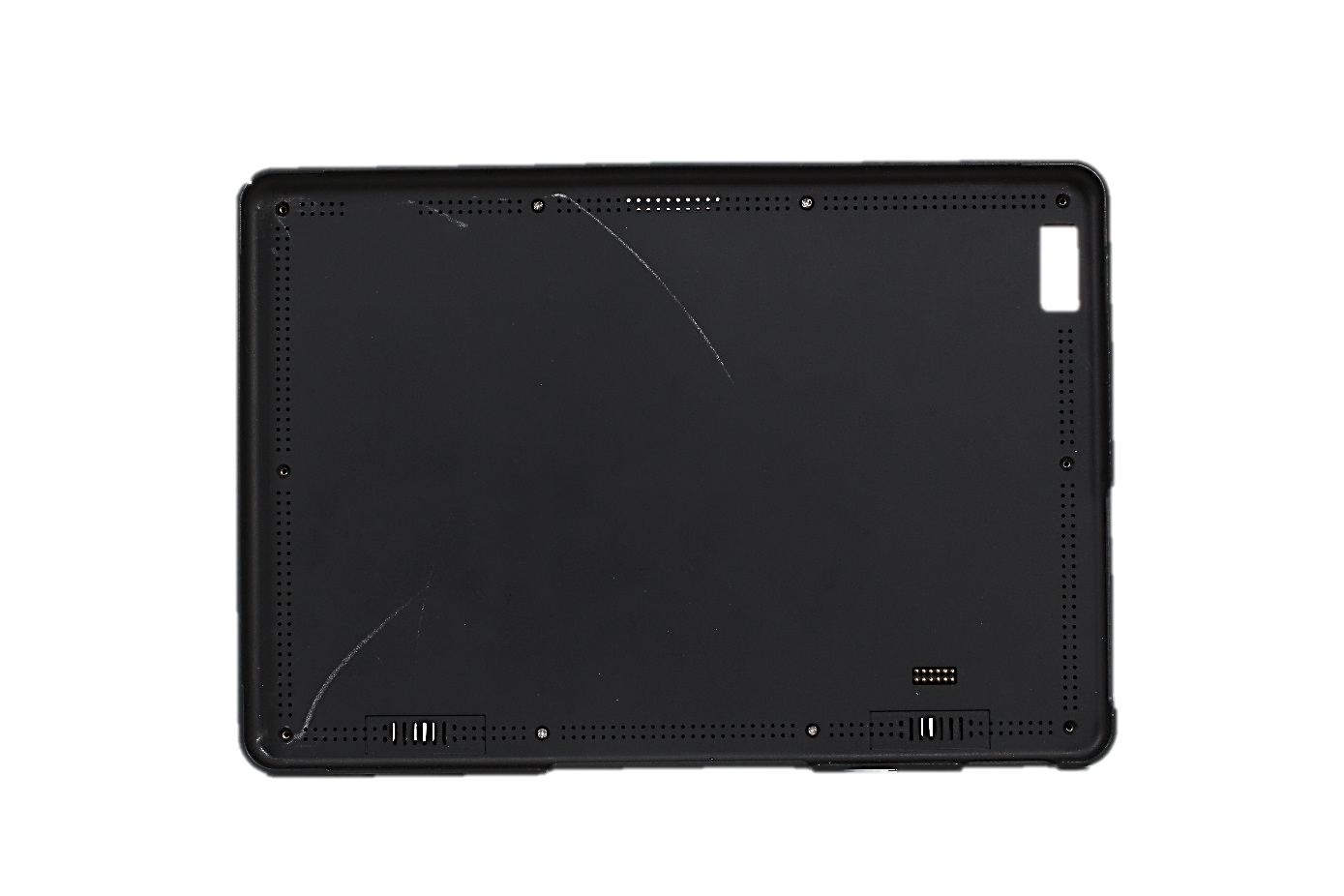 AT-1450+Cradle Assembly
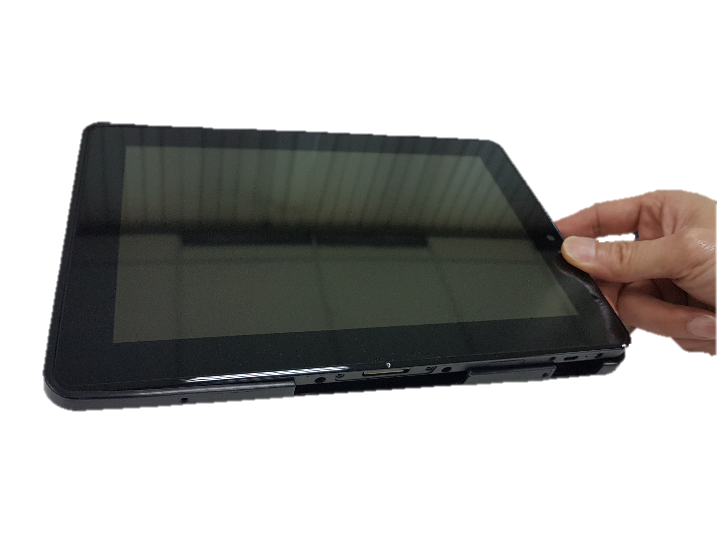 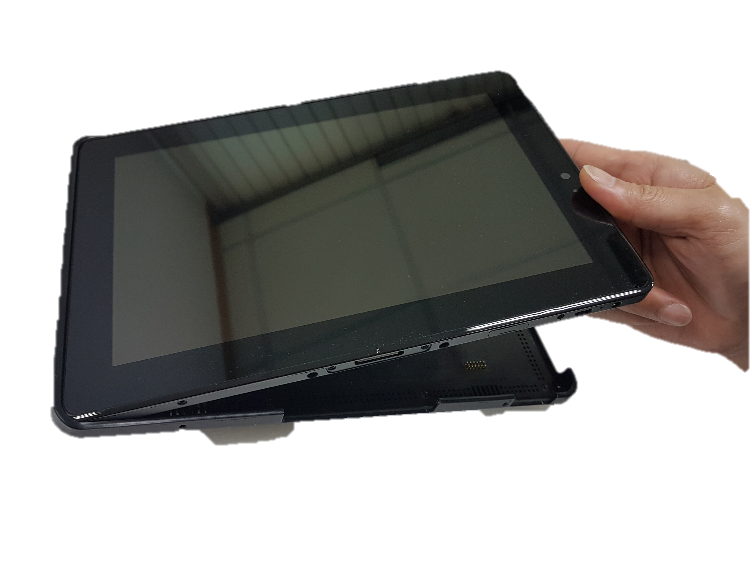 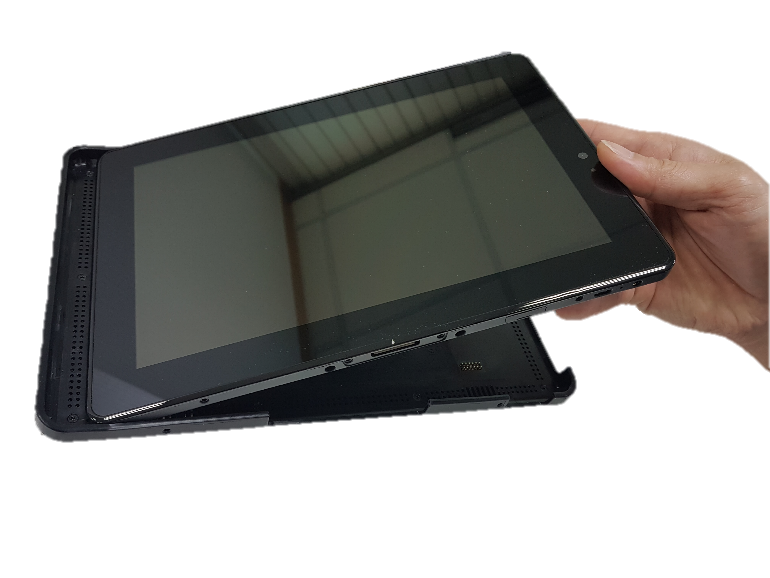 AT-1450+Cradle Assembly
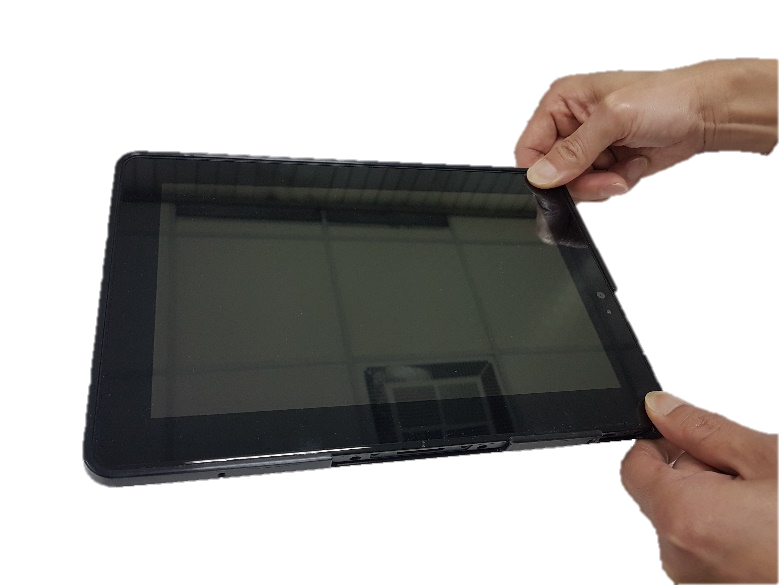 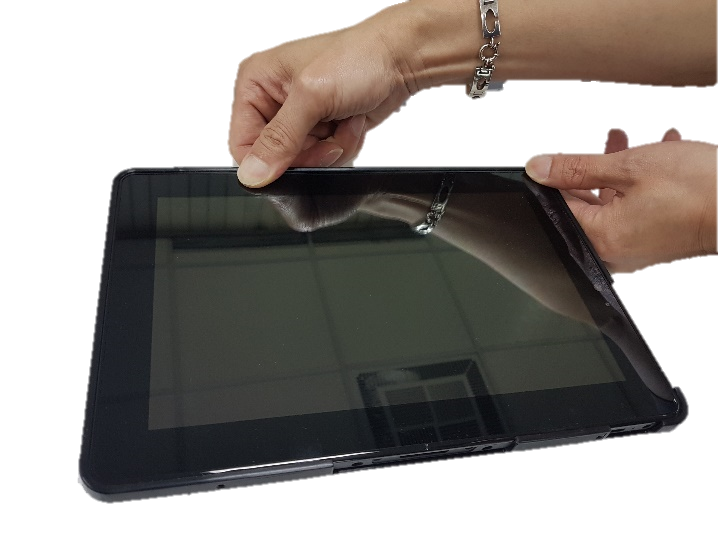 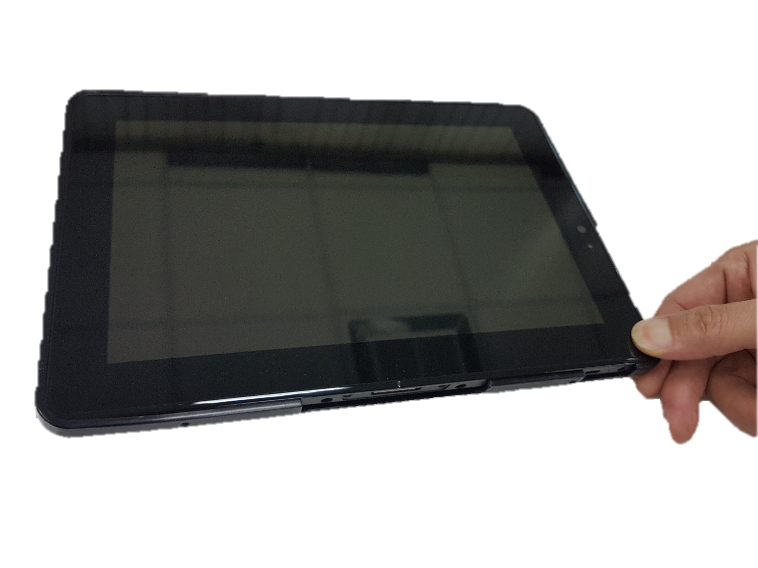 AT-1450+Cradle Assembly
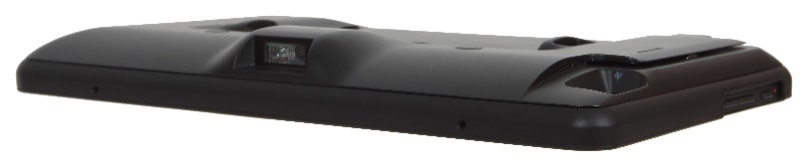 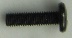 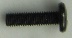 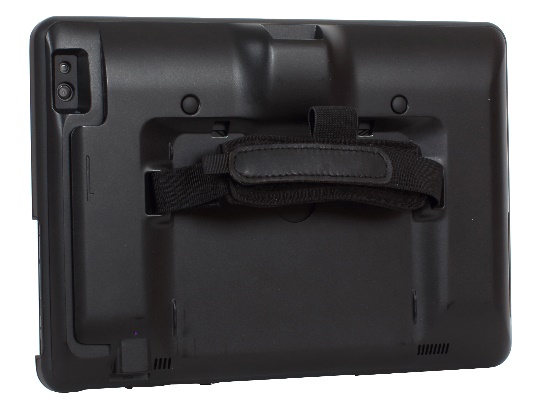 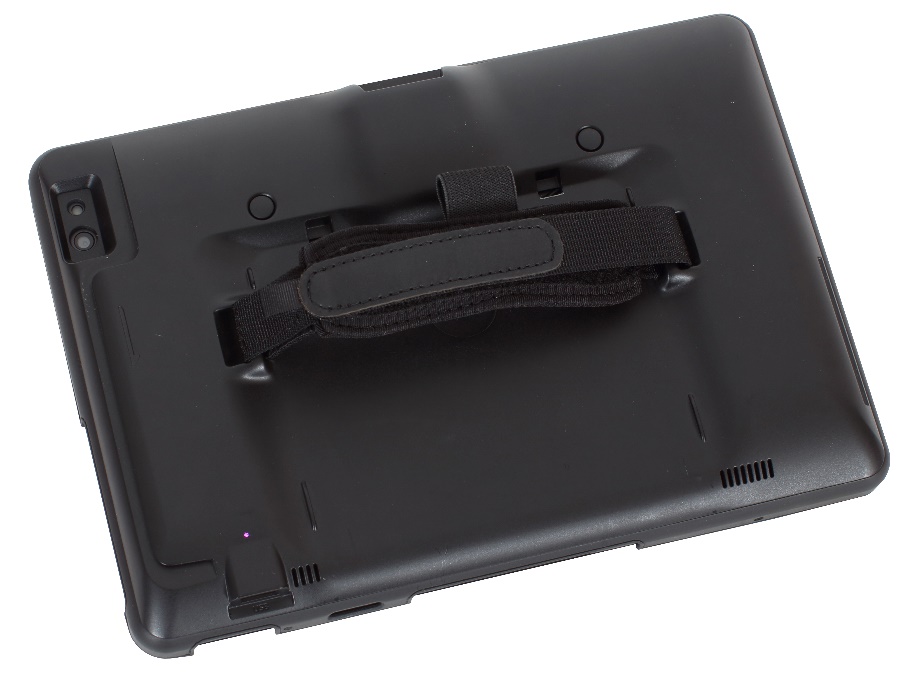 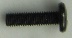 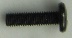 Docking Station
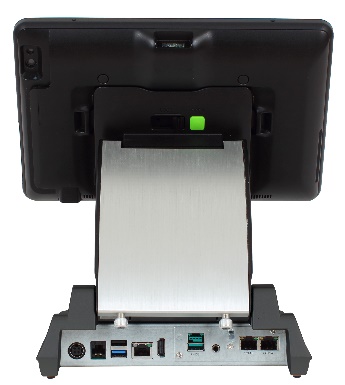 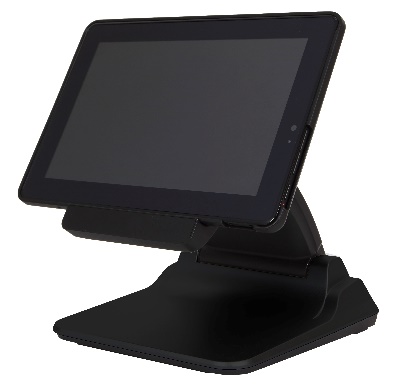 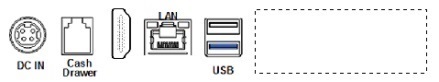 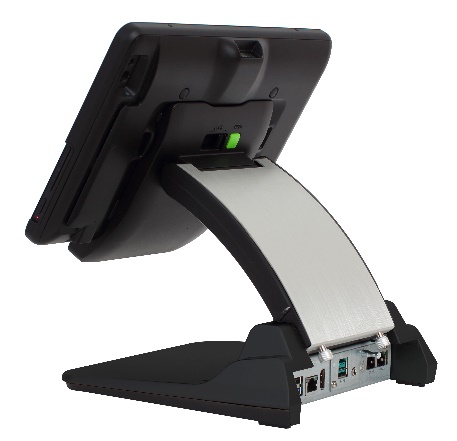 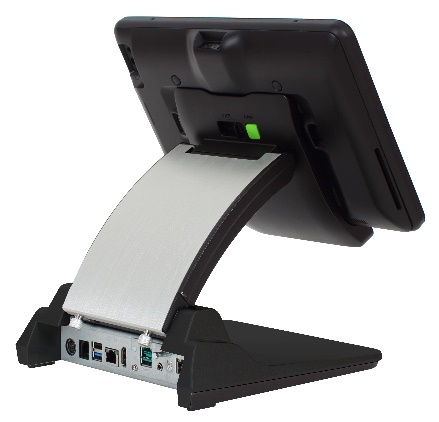 Docking Station Second I/O
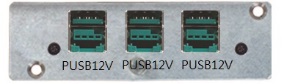 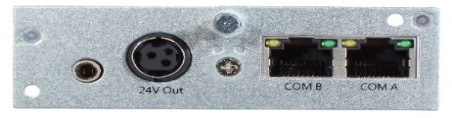 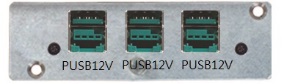 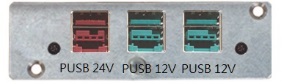 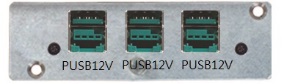 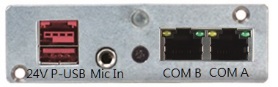 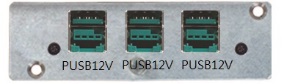 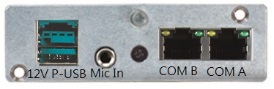 A Quick Tour for Docking Station
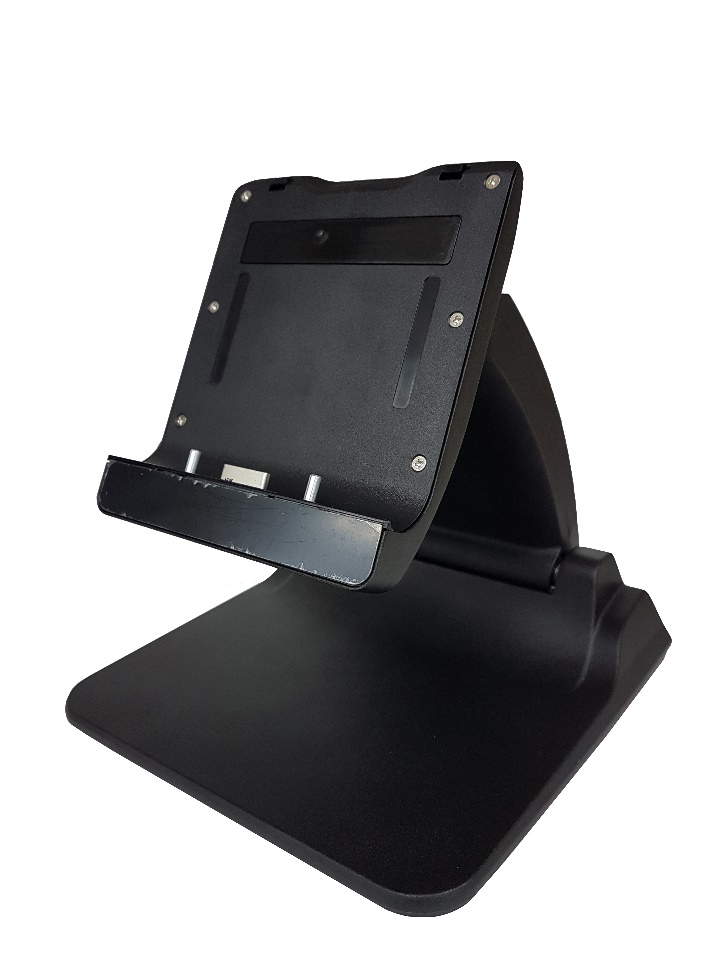 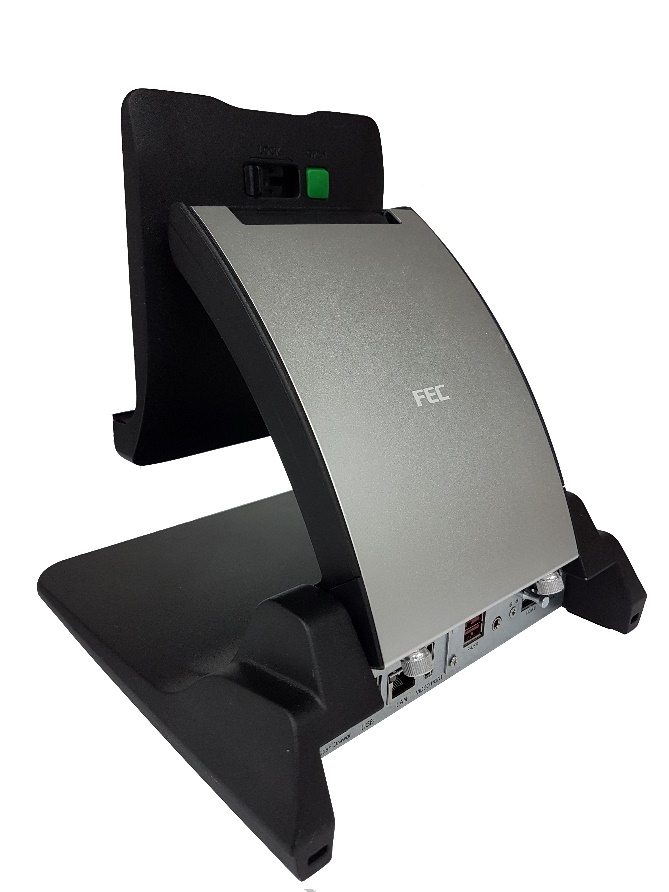 Tablet Lock
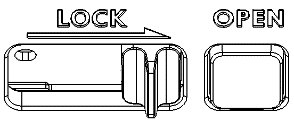 Docking Connector
IO Port
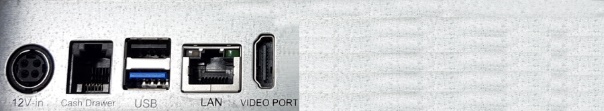 2nd IO
A Quick Tour for Docking Station
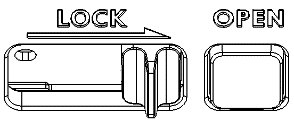 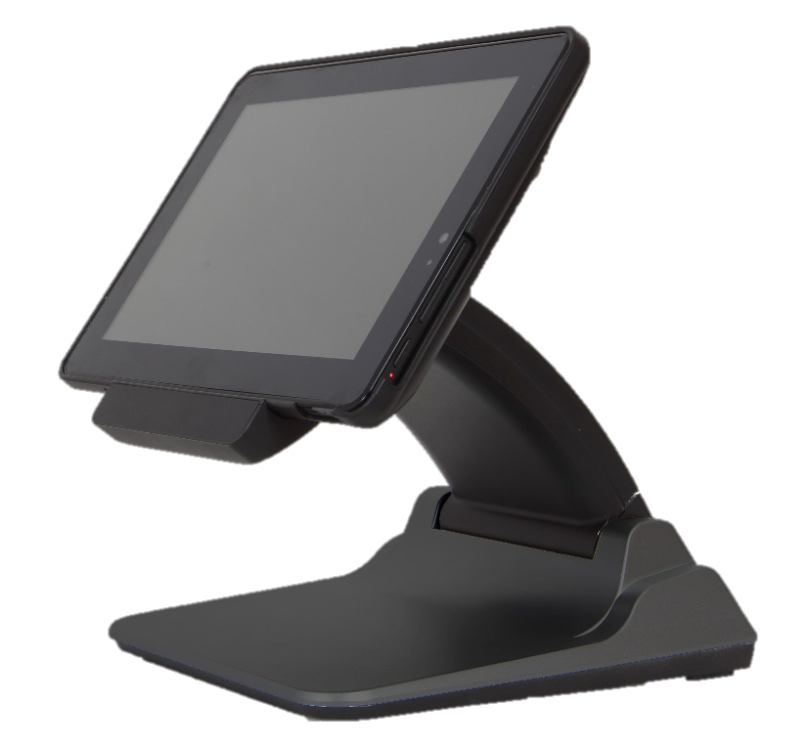 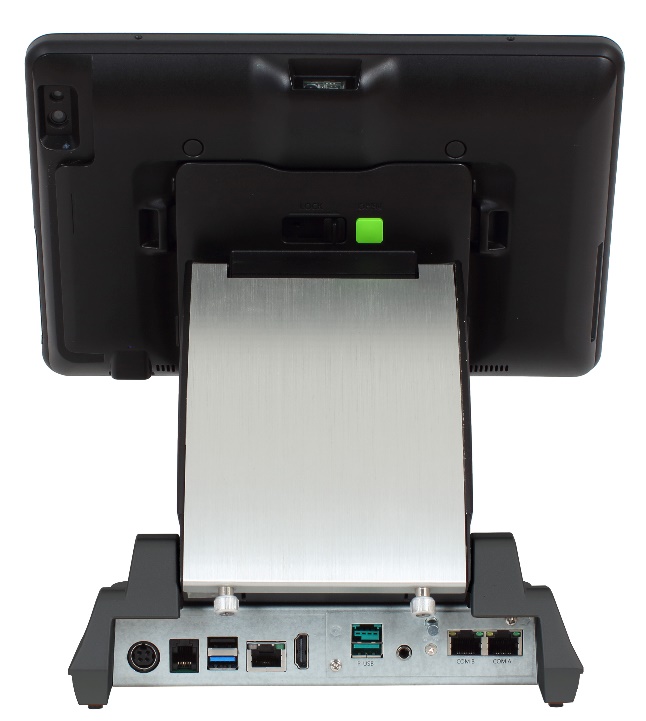 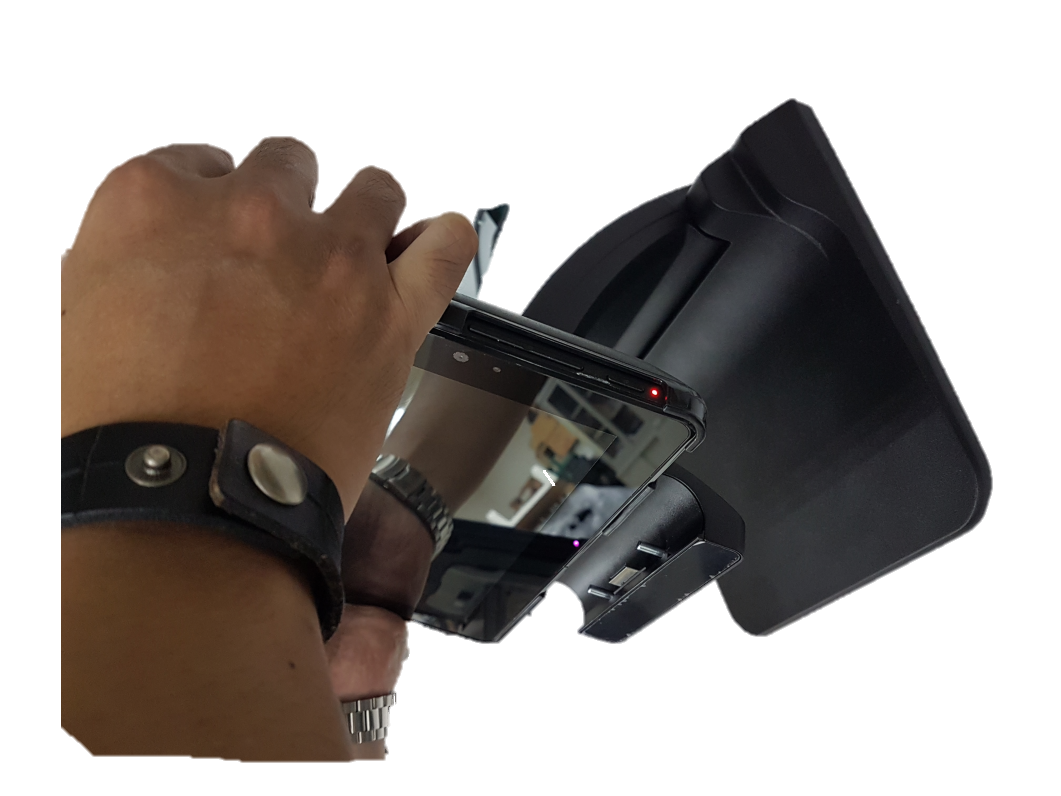 AT-1450 Dimension
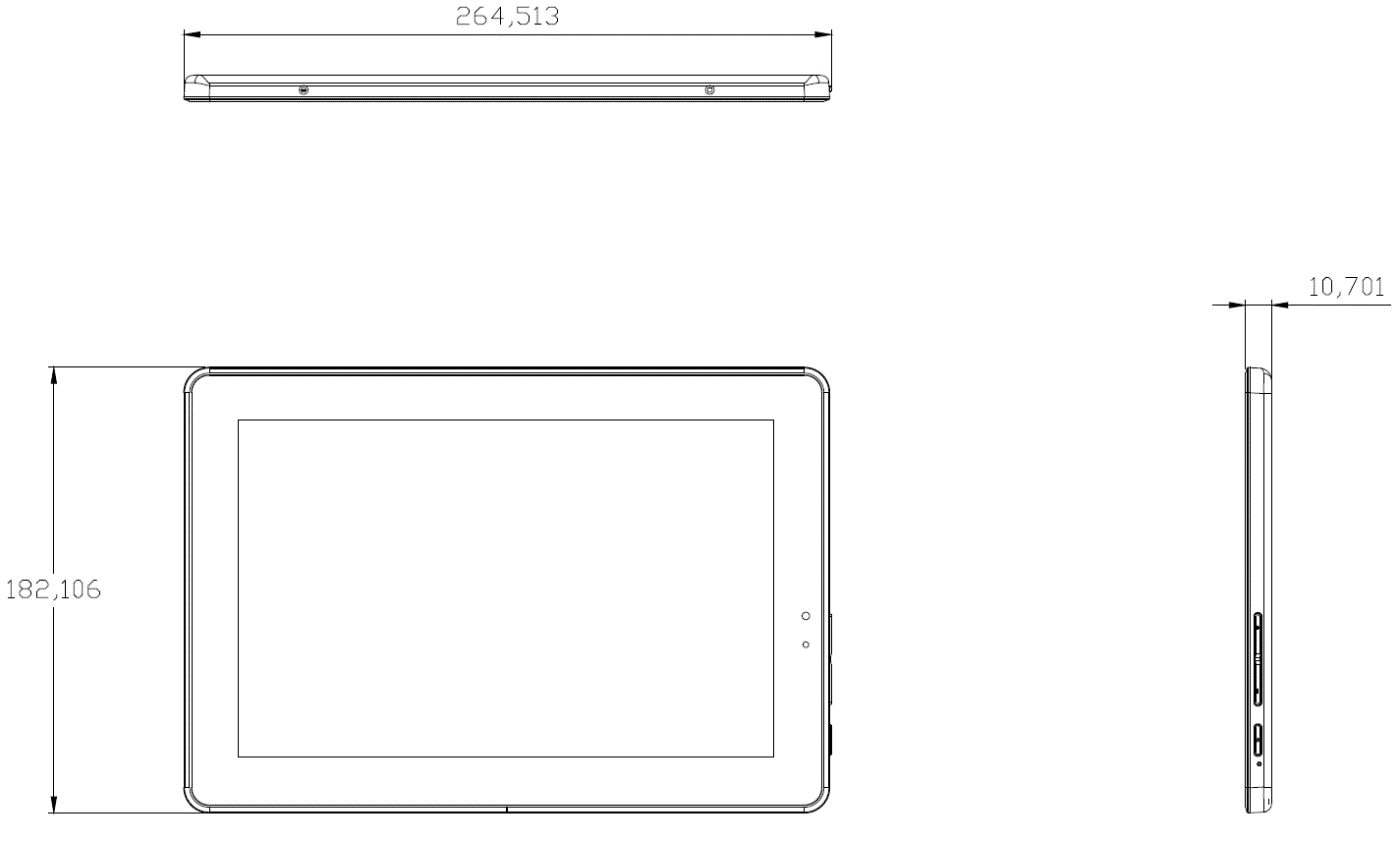 AT-1450 Dimension
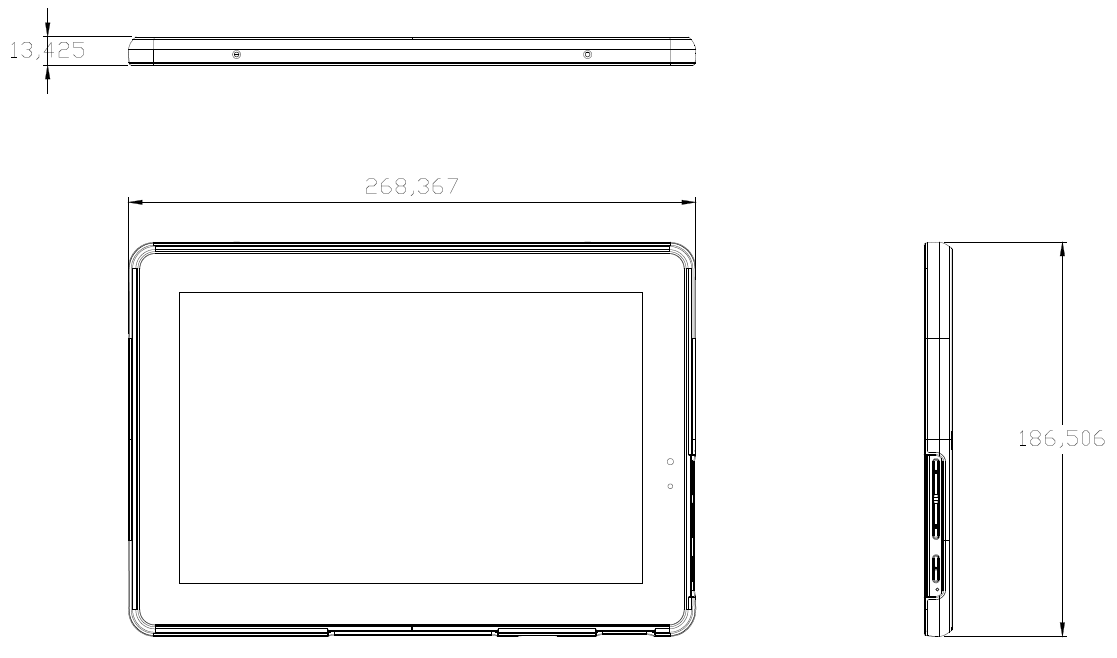 AT-1450+Cradle Dimension
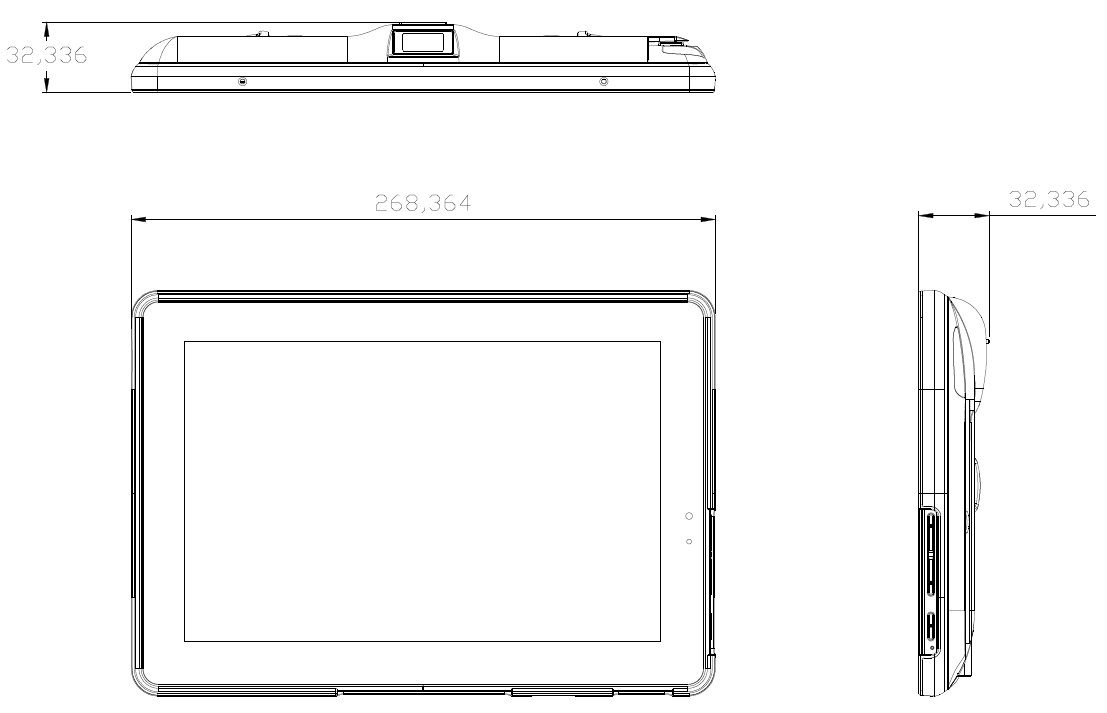 AT-1450+Station Dimension
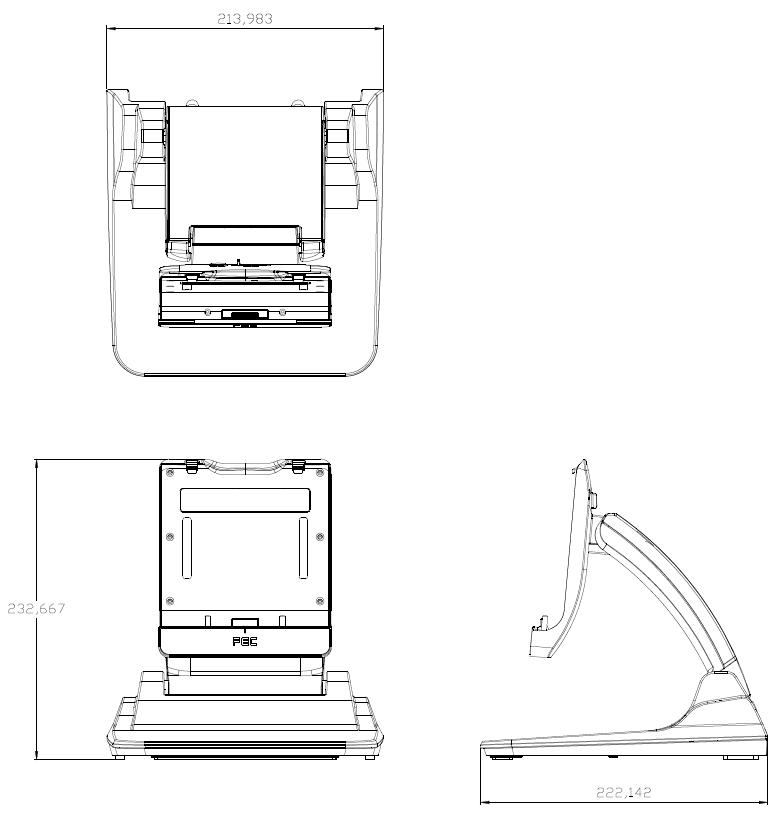 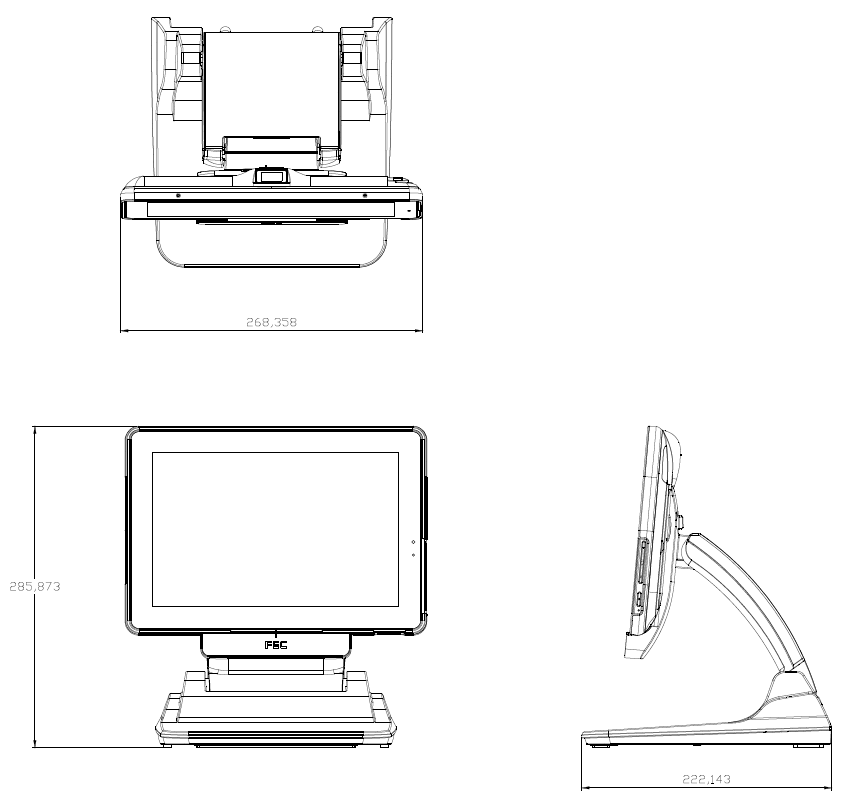 Gallery
AT-1450 (w/ Docking Station) Black
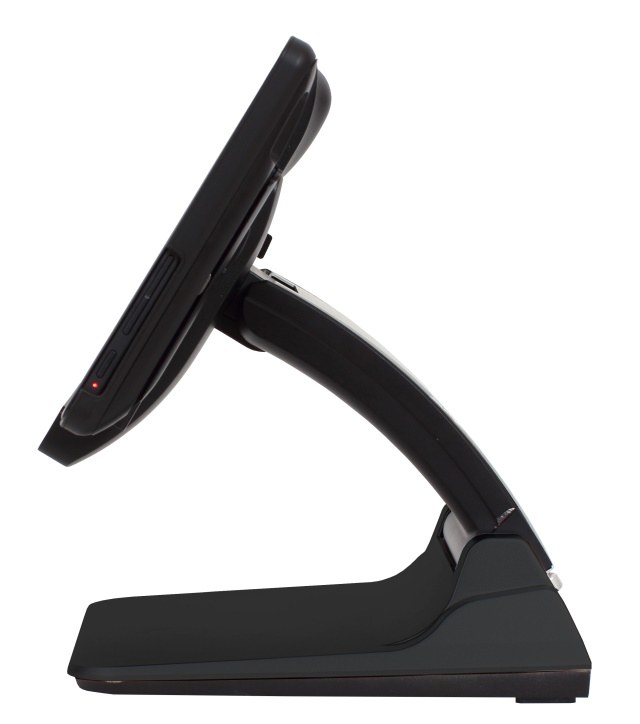 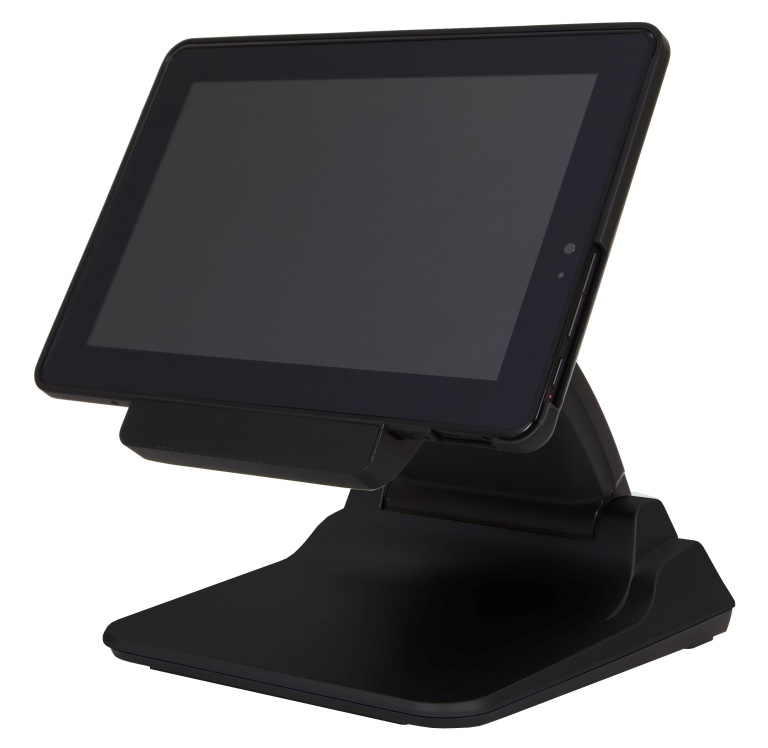 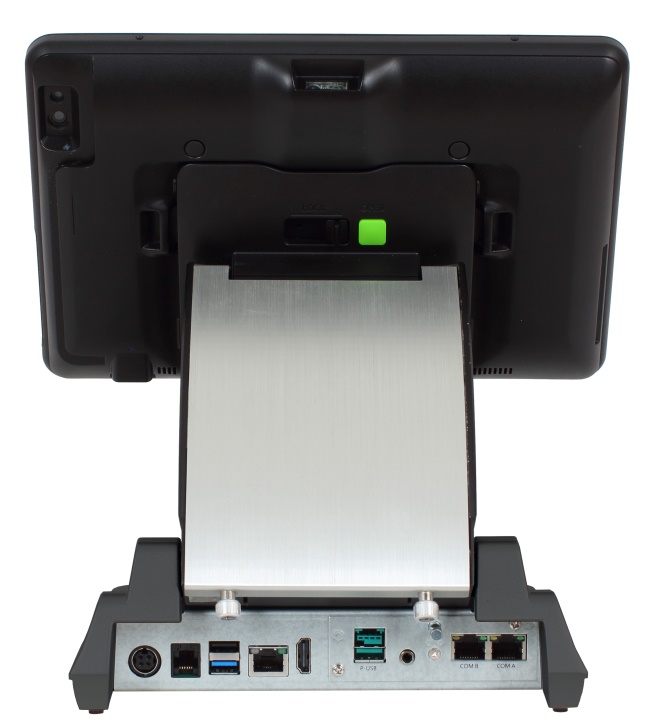 AT-1450 (w/ Docking Station) Silver
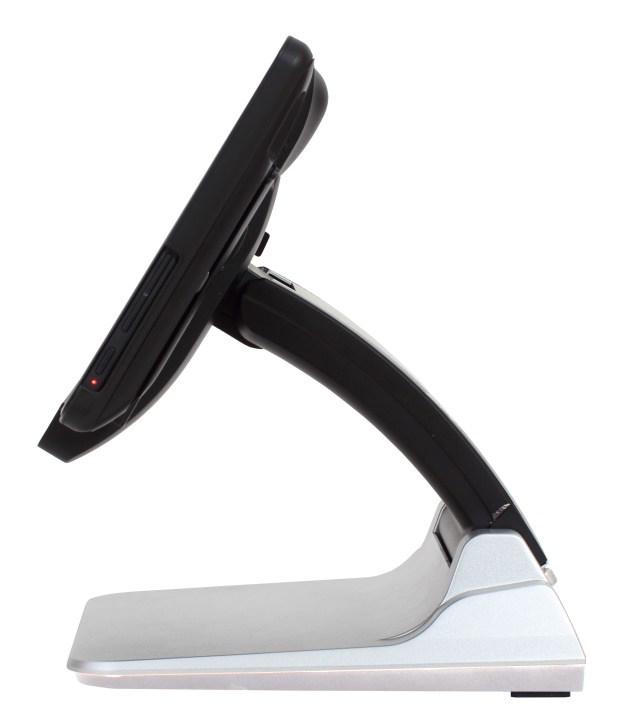 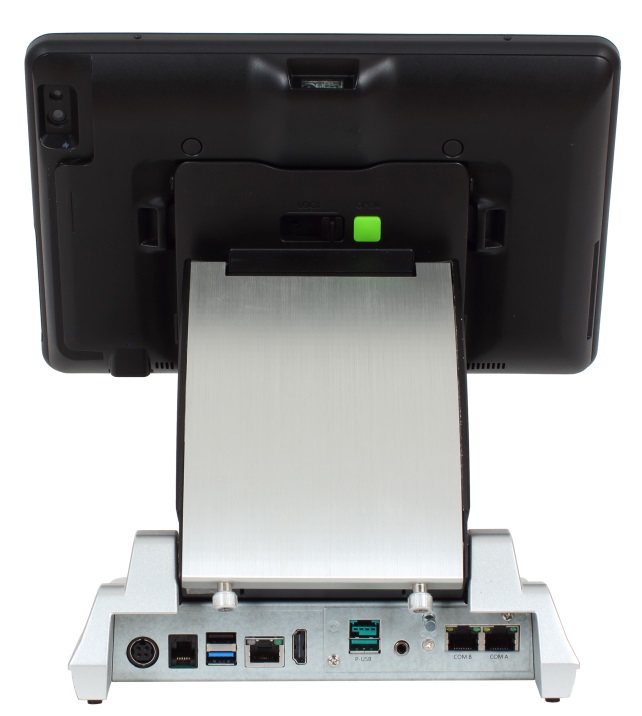 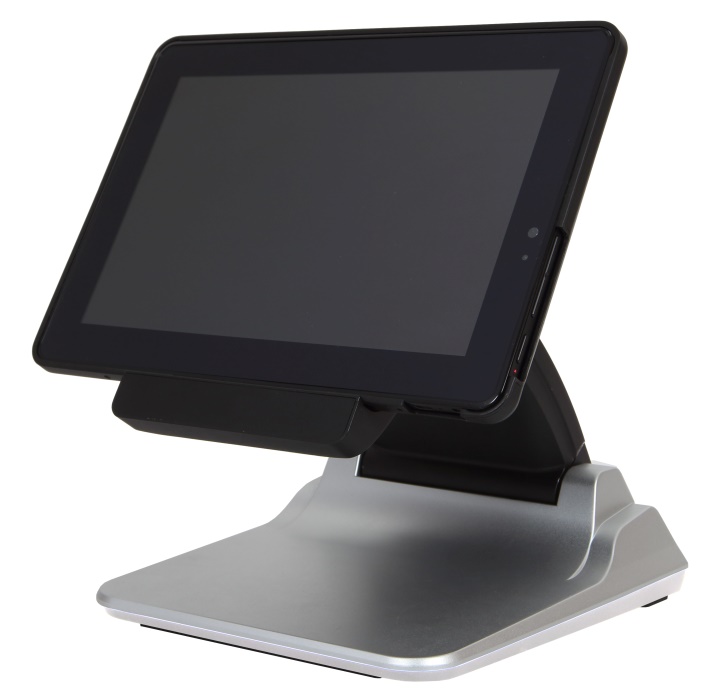 Thank You!